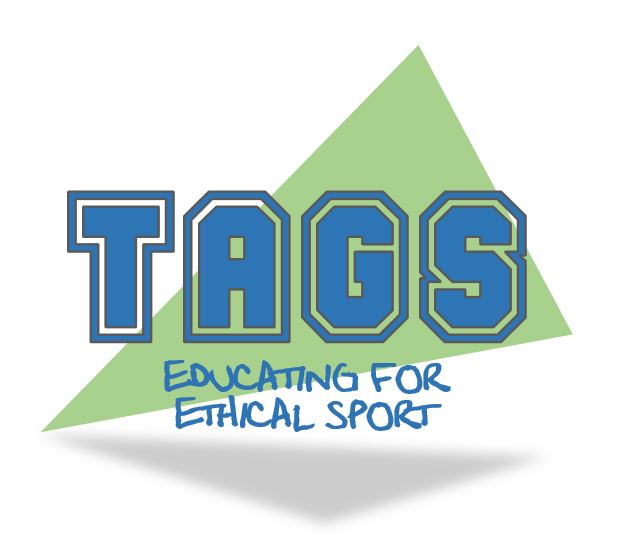 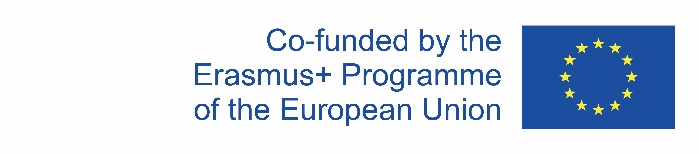 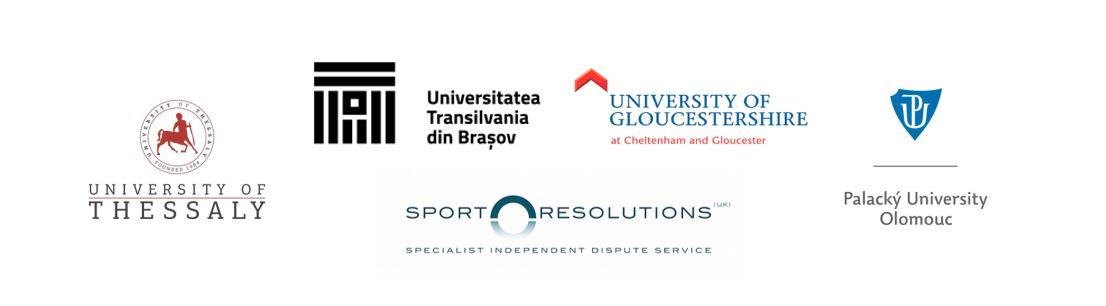 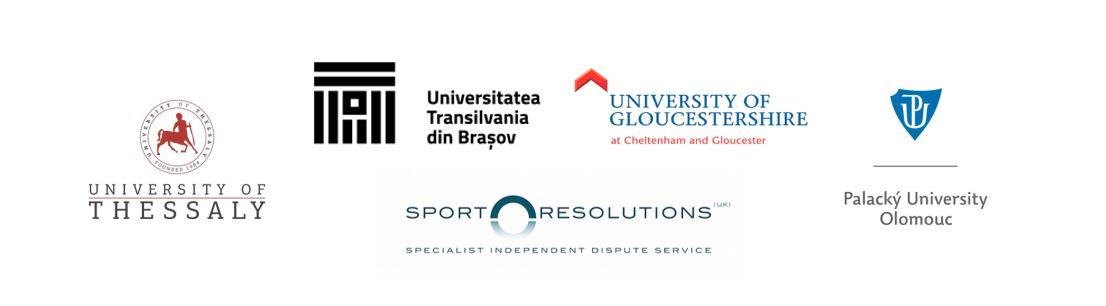 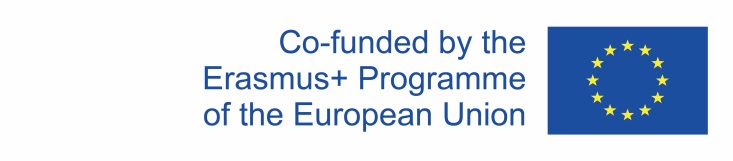 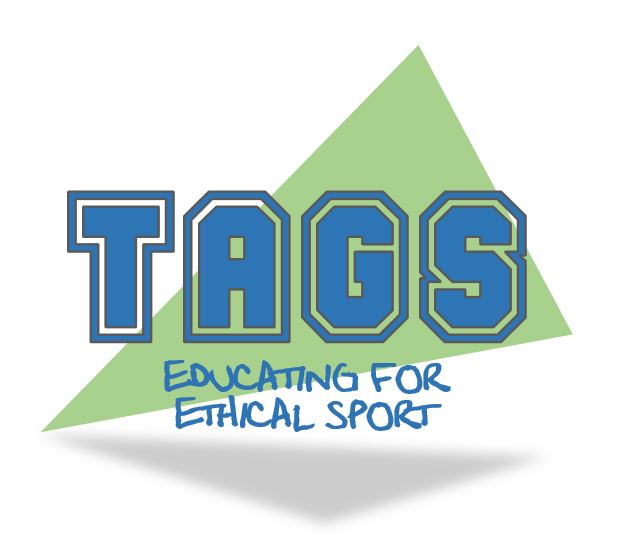 Sexual Harassment and Abuse in Sport
Aims and Objectives
Aim.  To increase students’  awareness regarding sexual harassment and abuse in sport settings
 
Objectives.   Students should be able to: 
Identify different types of sexual harassment and abuse in sport
Explain the mechanisms through which sexual harassment and abuse are manifested in sport
Be aware of  the prevalence rates of sexual harassment and abuse in sport
Identify strategies for the prevention of Sexual Harassment and Abuse in Sport
Downloaded from www.tagsproject.eu
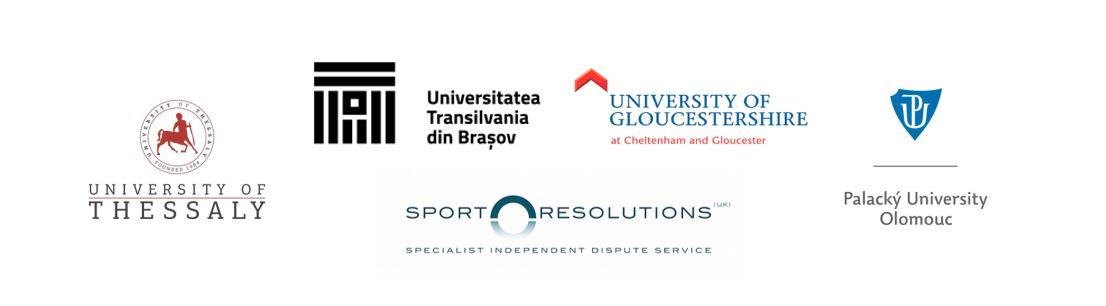 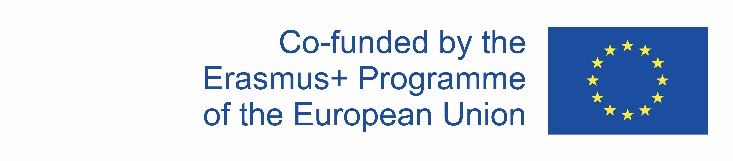 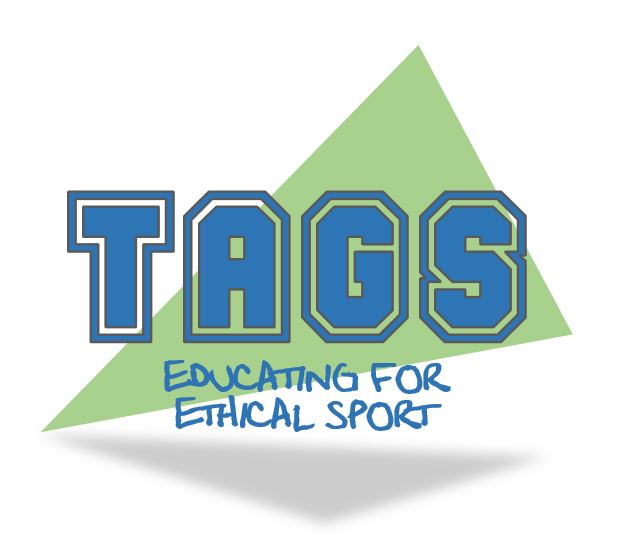 Types of Abuse in Sport

Sexual harassment
Physical Abuse 
Neglect
IOC Consensus Statement 2016 p. 1021 – 1022

Additionally
Physical maltreatment & Risk of Injury
Peer aggression
Parental maltreatment
Drug and alcohol abuse
Emotional and psychological abuse
Child labour and trafficking 
Unicef 2010
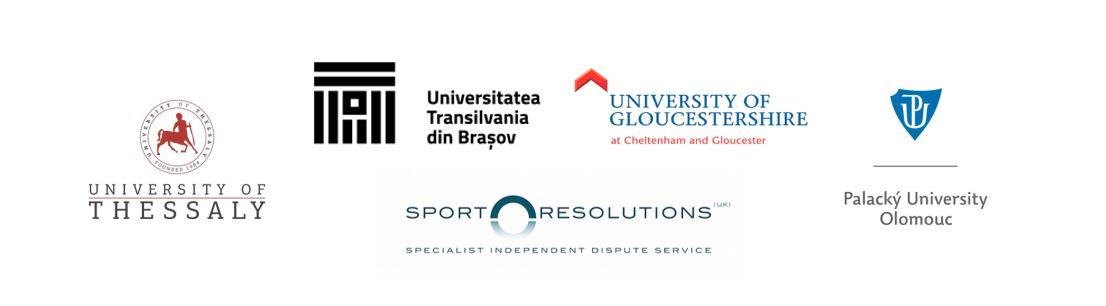 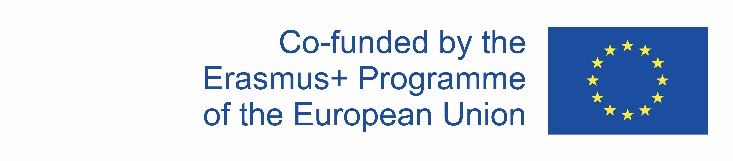 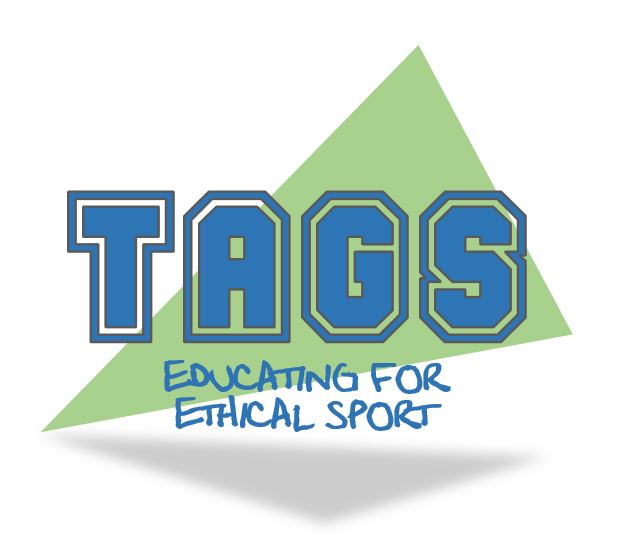 Introduction to the Ethics of Sports Governance
Task 1:
In small groups, provide examples for each of the types of abuse (previous slide)
Downloaded from www.tagsproject.eu
IOC Definitions (2016)
IOC 2016 Conceptual model of harassment and abuse in sport showing cultural context, types of non-accidental violence, mechanisms and impacts
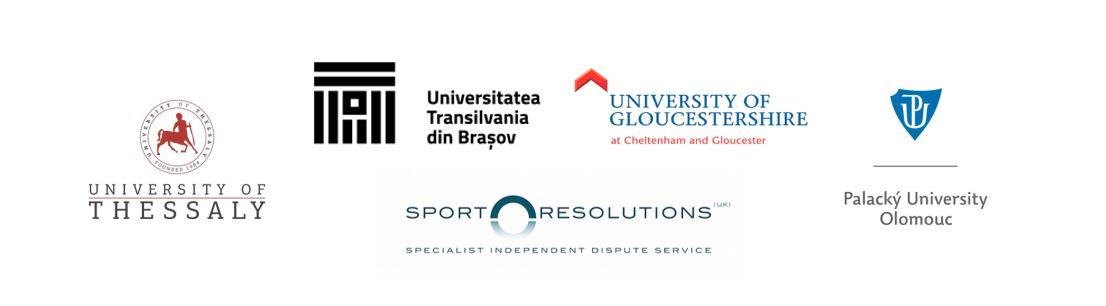 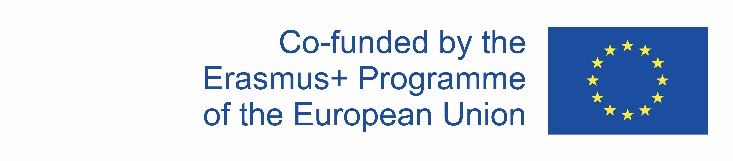 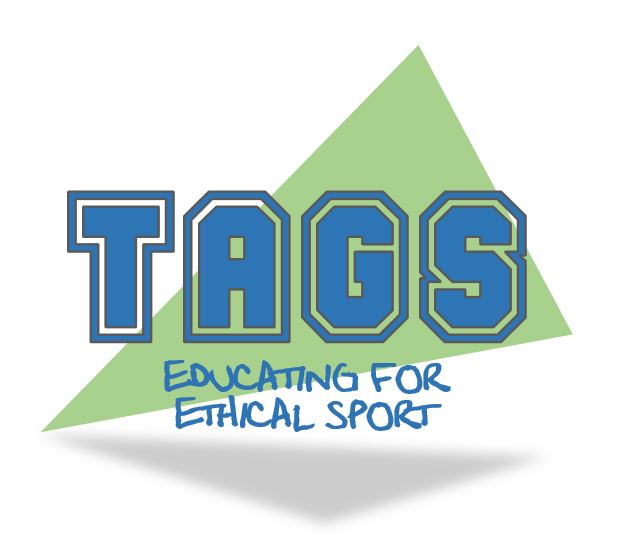 Introduction to the Ethics of Sports Governance
Task 2:
In small groups, describe a hypothetical case  of sexual harassment or abuse in sport framing it within the IOC model of  mechanisms of abuse (previous slide)
Task 3:
In small groups, provide  examples of  abuse or  sexual harassment through one of the six proposed mechanisms (IOC model, previous slide)
Downloaded from www.tagsproject.eu
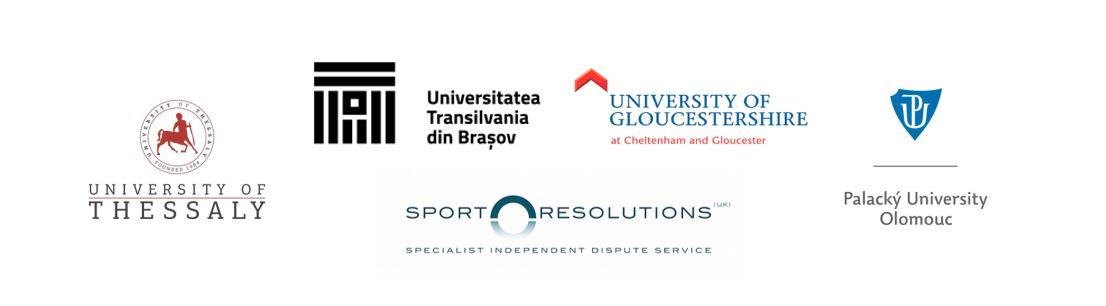 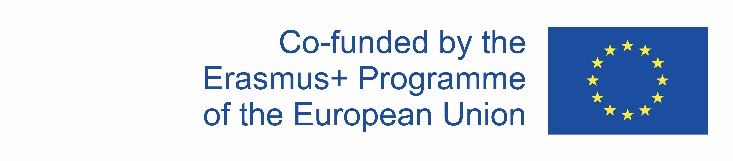 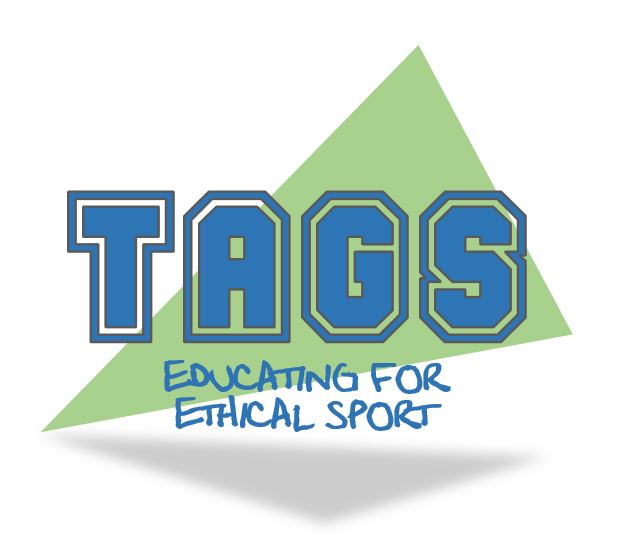 Prevalence of Abuse
Psychological, Physical & Sexual Abuse
38% indicated at least one incident of psychological violence, 
11% at least one event involving physical violence, 
14% had experienced sexual violence at least once. 
a total of 1,785 respondents (44%) reported at least one experience with one of the three types of IV 167 of whom (4%) had experienced all three types.

							Vertommen et al. (2016)
Emotional Harm
71% experienced emotionally harmful behavior at least once
18% experienced emotionally harmful behavior regularly 
							Stafford et al. (2015)
Downloaded from www.tagsproject.eu
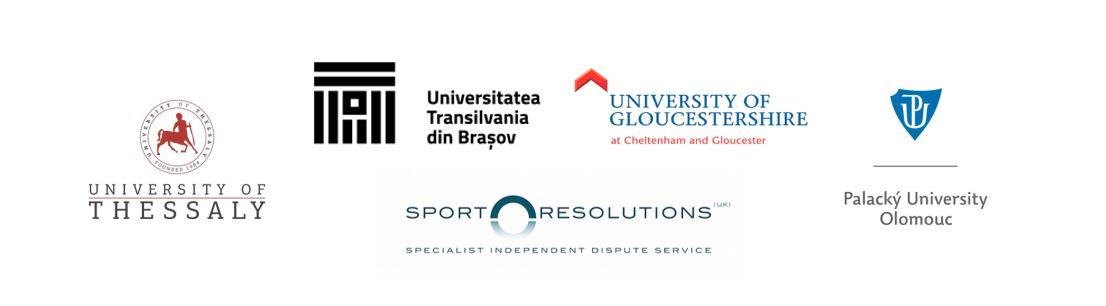 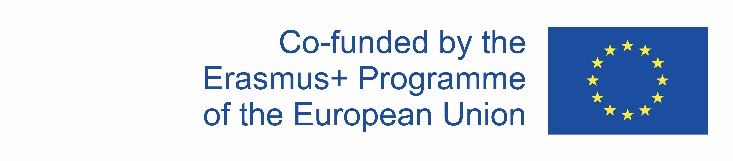 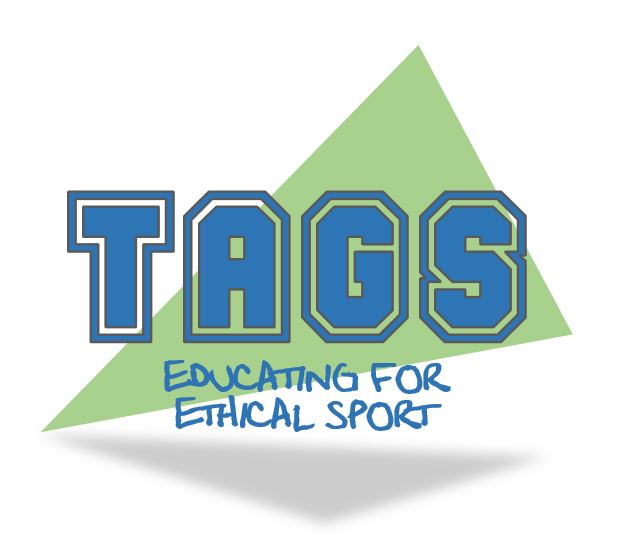 Response classification based on expert-rating event severity and responded rated event-frequency
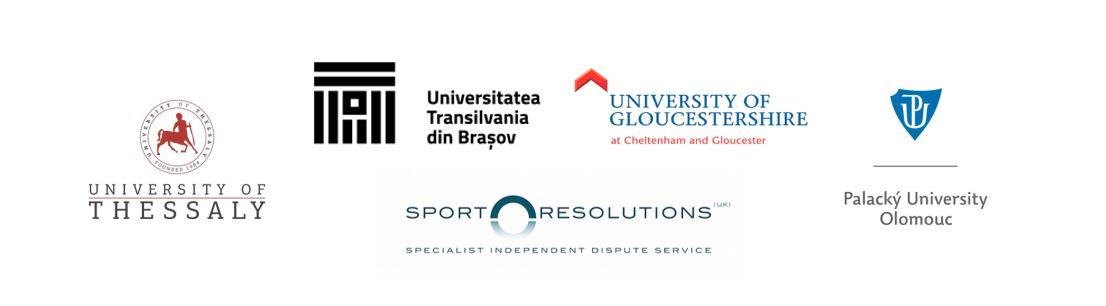 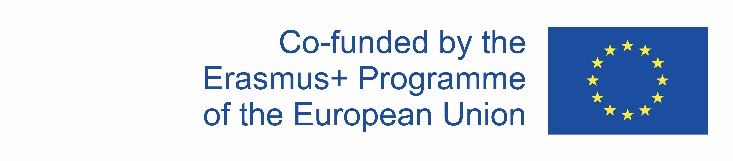 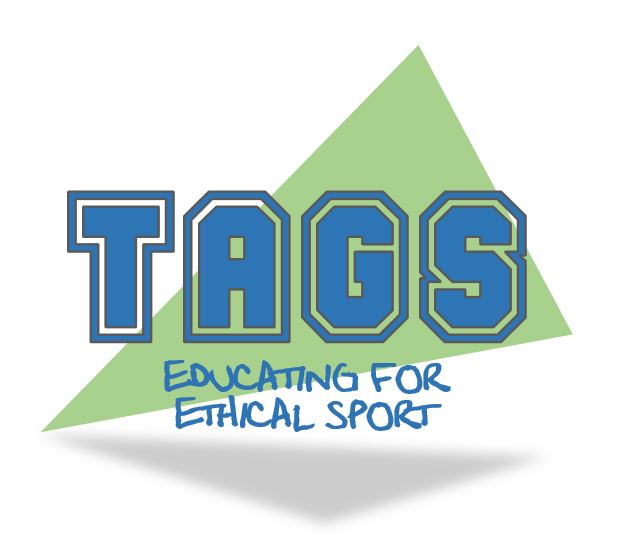 Prevalence Rates by Severity
Mild	12%
Moderate	17%
Severe	9%
Psychological Violence



Physical Violence


	
Sexual Violence
Mild	1%
Moderate	1%
Severe	8%
Mild	2%
Moderate	7%
Severe	6%
Vertommen et al., 2016
Downloaded from www.tagsproject.eu
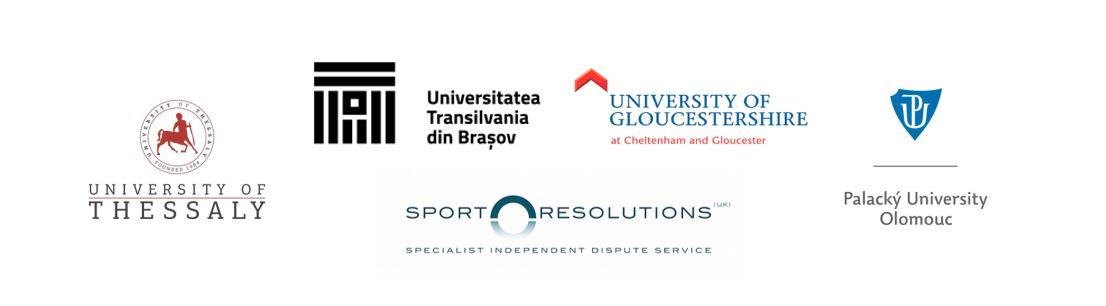 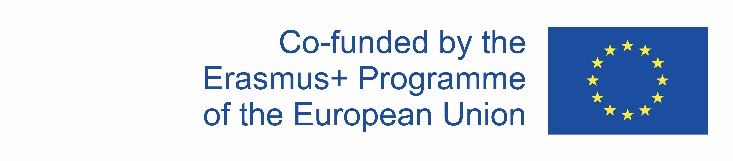 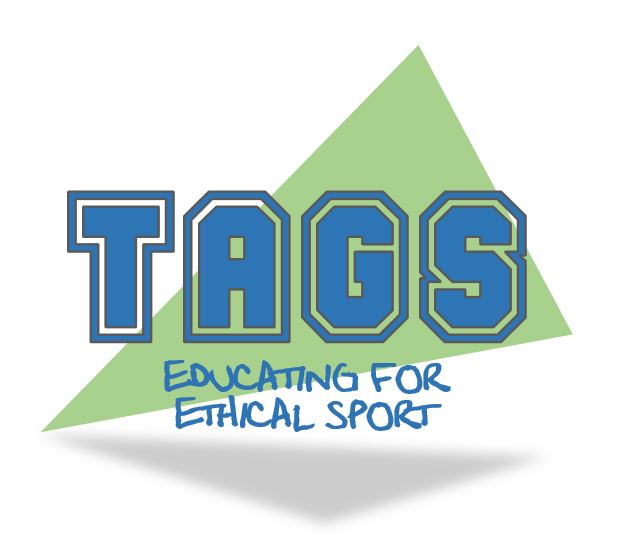 Introduction to the Ethics of Sports Governance
Task 4:
In small groups, study the classification of severity of sexual harassment (slide 9) and create additional examples for severity based on frequency
Downloaded from www.tagsproject.eu
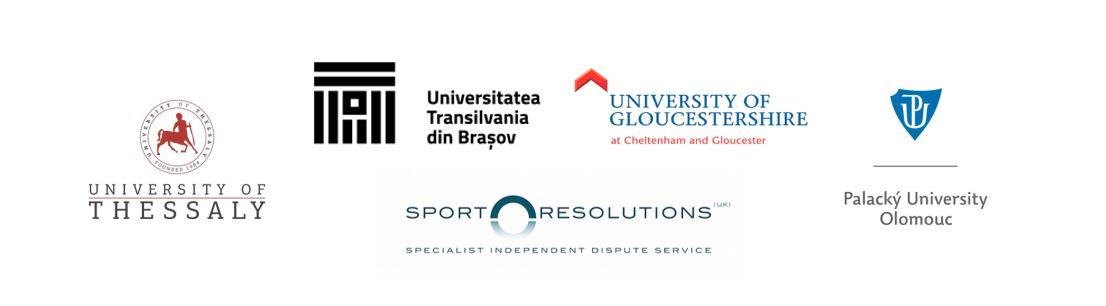 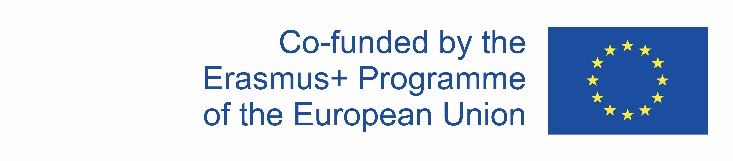 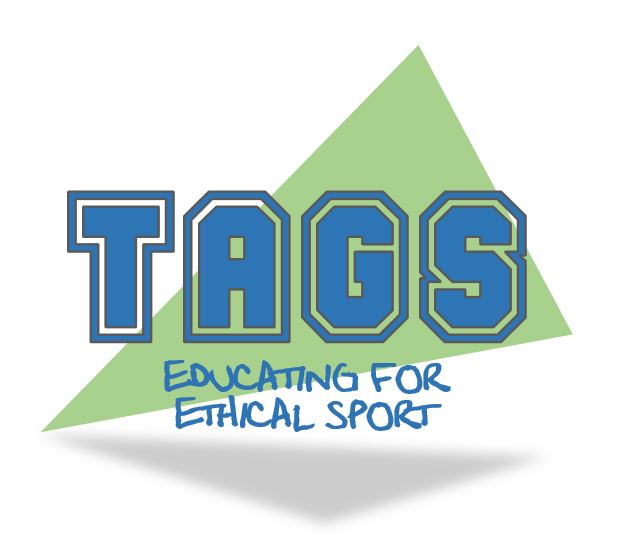 Recommendations (Mountjoy et al., 2016, IOC Consensus Statement)
Downloaded from www.tagsproject.eu
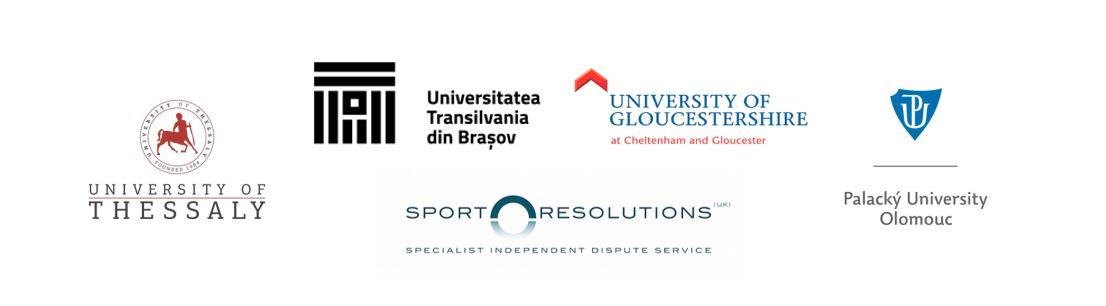 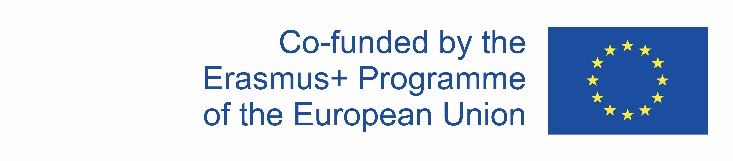 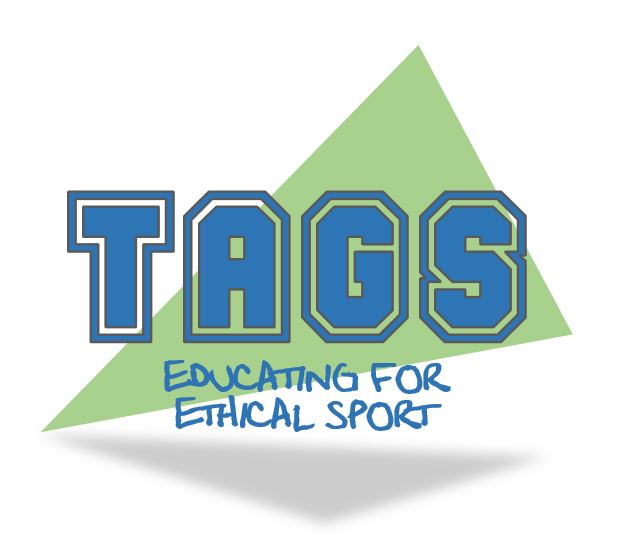 Three phases of development of safeguarding policy:
Development of policies and procedures
Prevention mechanisms
Management of reports of harassment and abuse
							IOC Safeguarding Toolkit
Downloaded from www.tagsproject.eu
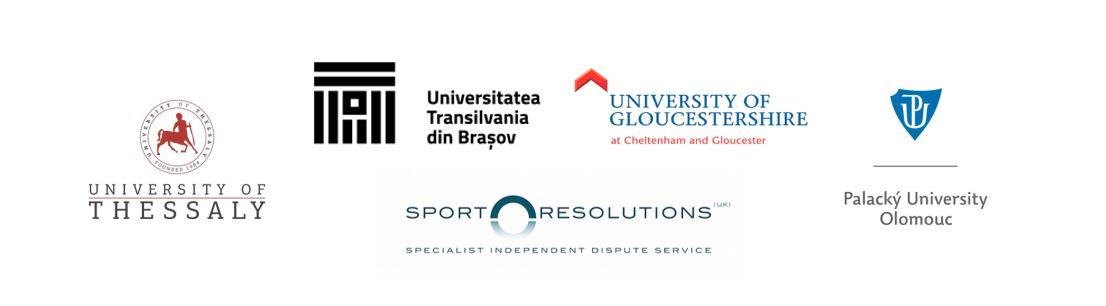 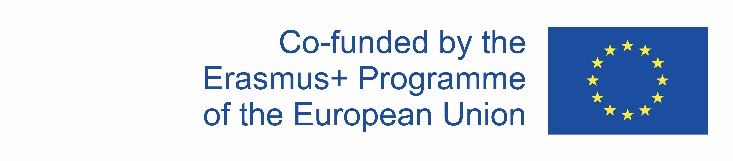 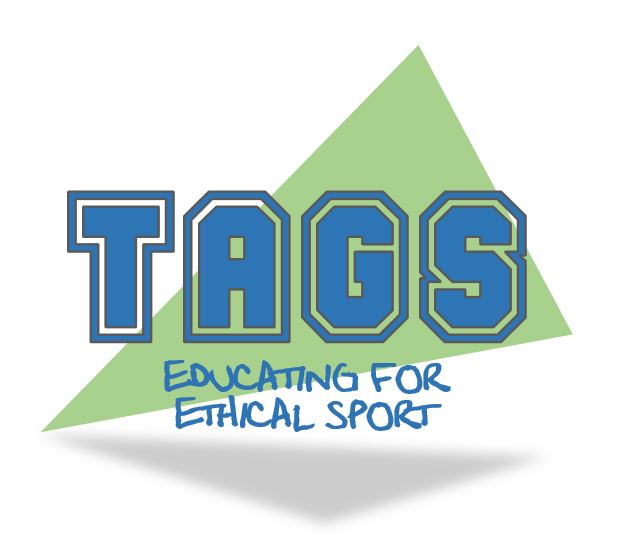 Prevention Awareness Videos:
Start to Talk
https://player.vimeo.com/video/261496328

Norwegian Olympic Committee (5 short films)
https://www.idrettsforbundet.no/english/the-role-of-the-coach
Downloaded from www.tagsproject.eu
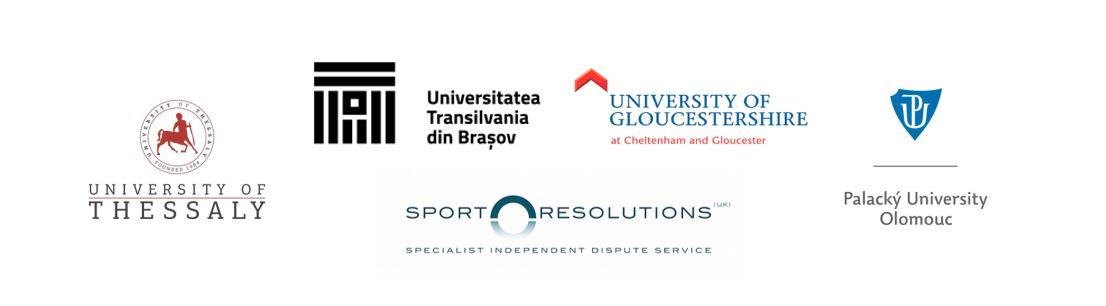 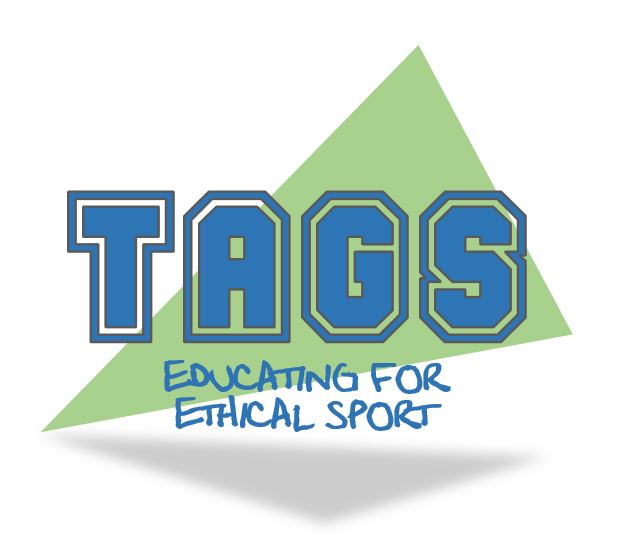 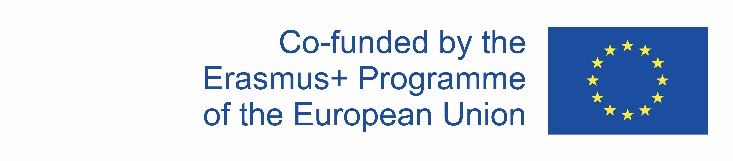 References / Further Reading:
Fasting, K. Brackenridge, C., & Walseth, K. (2007). Women athletes personal  responses to sexual harassment in sport. Journal of Applied Sport Psychology, 19, 413- 433

Fasting, K., Chroni, S., Helvik, S.E. & Knorre, N.  (2010). Sexual harassment in sport towards females in three European countries. International Review for the Sociology of Sport, 46, 76-89.

International Olympic Committee (2016). Safeguarding athletes from harassment and abuse in sport. Available from https://d2g8uwgn11fzhj.cloudfront.net/wp-content/uploads/2017/10/18105952/IOC_Safeguarding_Toolkit_ENG_Screen_Full1.pdf

Mountjoy M, Brackenridge C, Arrington M, et al. Br J. (2016)  International Olympic Committee consensus statement: harassment and abuse (non-accidentalviolence) in sport. Sports Medicine, 2016; 50:1019–  1029.

Stafford, A., Alexander, K., & Fry, D. (2015). There was something that wasn’t right because  that was the only place I was treated like that: Children and young people’s experiences of emotional harm in sport. Childhood. 22 (1): 121-137.

Vertommen T. et al. (2018) Severe interpersonal violence against children in sport: Associated mental health problems and quality of life in adulthood. Child Abuse and Neglect, 76, 459-468

Vertommen T. et al. (2016).  Interpersonal violence against children in sport in the Netherlands and Belgium. Child Abuse and Neglect, 51, 223 -236. 
UNICEF (2010). Protecting Children from Violence in Sport. A Review with a focus on industrialized countries. Available from: 
https://www.unicef-irc.org/publications/pdf/violence_in_sport.pdf
Downloaded from www.tagsproject.eu